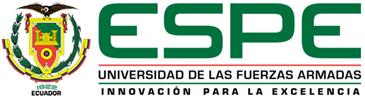 TESIS PREVIO A LA OBTENCIÓN DEL TÍTULO DE INGENIERO EN SISTEMAS E INFORMÁTICA

Integrantes:
Rina Pacheco


DIRECTOR: Ing. Germán Ñacato
CODIRECTOR: Ing. Rubén Arroyo
INFORMANTE: Ing. Carlos Caizaguano

20/05/2015
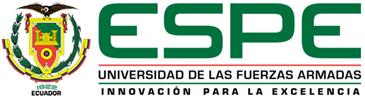 TABLA DE CONTENIDOS
TEMA.
OBJETIVOS.
GENERAL
ESPECIFICOS
PLANTEAMIENTO DEL PROBLEMA.
JUSTIFICACIÓN.
ALCANCE.
METODOLOGIA DE DESARROLLO.
ARQUITECTURA DE SOFTWARE
AMBIENTE DE DESARROLLO DE SOFTWARE
ARQUITECTURA Y SUS CAPAS
RESULTADOS OBTENIDOS
CONCLUSIONES Y RECOMENDACIONES
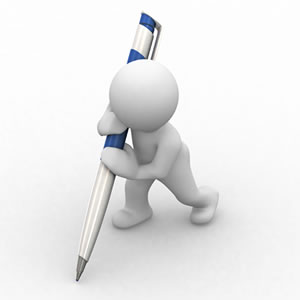 Rina Pacheco
10/06/2015
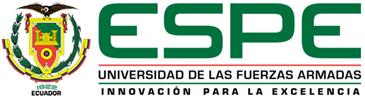 TEMA
DESARROLLO E IMPLEMENTACIÓN DE UN SISTEMA DE GESTIÓN ACADÉMICA, PARA EL CENTRO DE TRANSFERENCIA Y DESARROLLO TECNOLÓGICO ESPE-CECAI
Rina Pacheco
10/06/2015
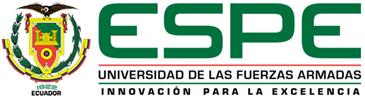 OBJETIVO GENERAL
Desarrollar e Implementar un Sistema de Gestión Académica en ambiente  web, para el control de matrícula, cursos, alumnos, instructores, calificaciones de los estudiantes y emisión de certificados para el área del CECAI.
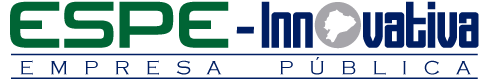 CECAI
Rina Pacheco
10/06/2015
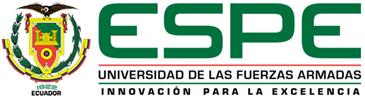 OBJETIVOS ESPECÍFICOS
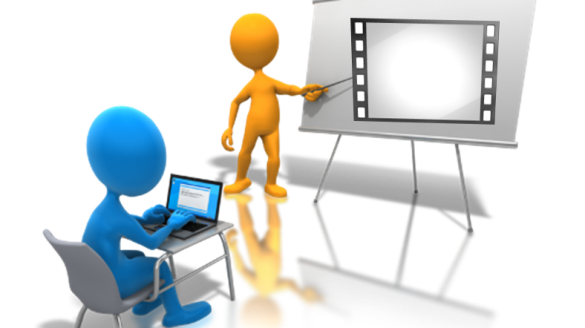 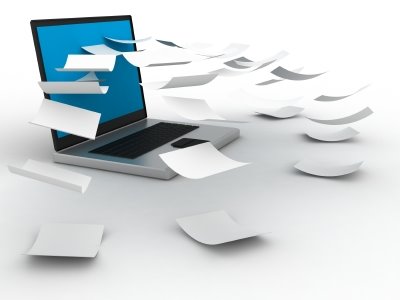 Rina Pacheco
10/06/2015
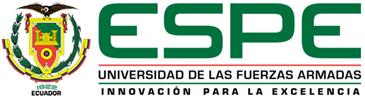 PLANTEAMIENTO DEL PROBLEMA
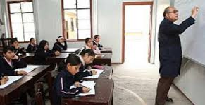 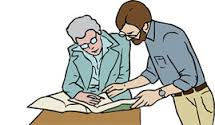 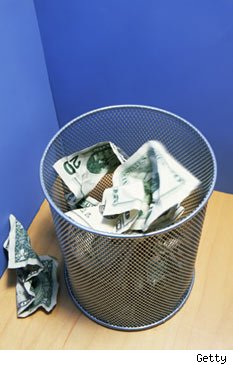 desperdiciando
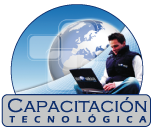 Esfuerzo
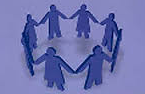 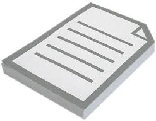 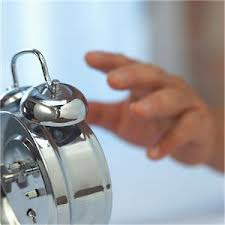 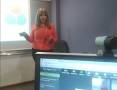 Informática Básica e Internet
Mantenimiento de Pcs
Informática Avanzada
Entre otros
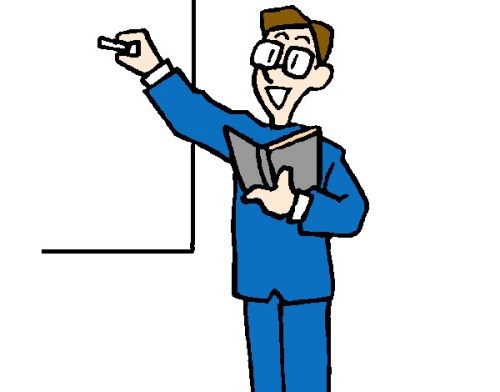 Desconocimiento de los beneficios de aplicaciones que ayuden al mejor desempeño y toma de decisiones.
Rina Pacheco
10/06/2015
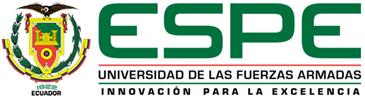 PROPUESTA DE SOLUCIÓN
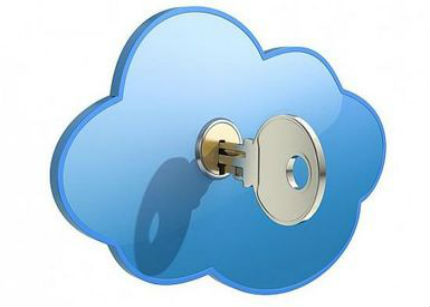 Es necesario contar con una herramienta informática que permita centralizar la información que se genera en cada uno de estos centros al momento de impartir las capacitaciones.
El sistema informático debe aprovechar el Internet para desplegar la información de los cursos disponibles para cada uno de los centros de capacitación a nivel nacional, y permitir que los alumnos puedan visualizar la información de cada uno de los cursos que se imparte, de igual manera el registro de inscripciones de los alumnos puede ser Online  y generada por el mismo alumno, evitando de esta manera que las persona se acerquen al centro de capacitación y agilitando el proceso de inscripción.
Rina Pacheco
10/06/2015
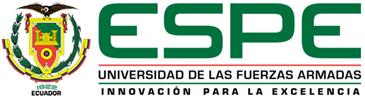 ALCANCE
Desarrollar e Implementar un Sistema de Gestión Académico Web, que permita el registro del Estudiante, Instructores, Cursos, Horarios, Notas y el posterior despliegue del  listado de aprobados y la impresión de certificados del área del CECAI, el mismo que estará centralizado en el servidor principal del CTT.
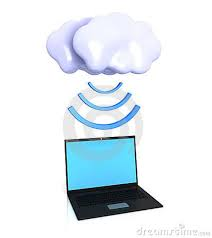 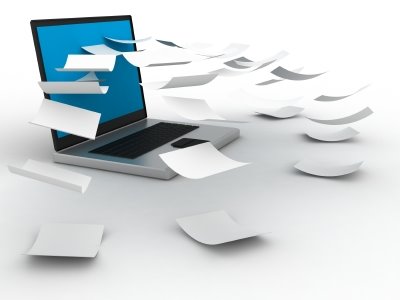 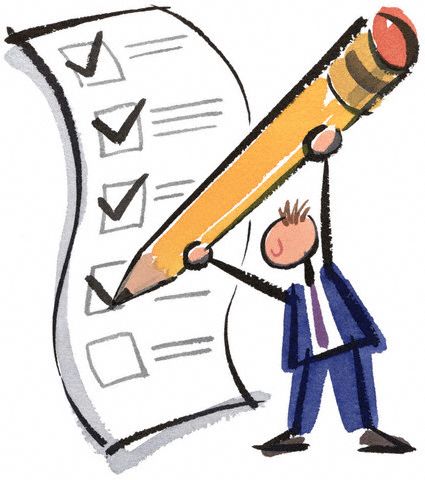 Rina Pacheco
10/06/2015
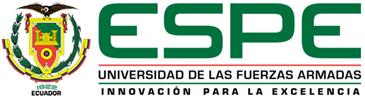 METODOLOGÍAS DE DESARROLLO
METODOLOGIAS AGILES
METODOLOGIAS TRADICIONALES
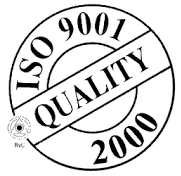 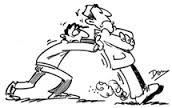 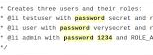 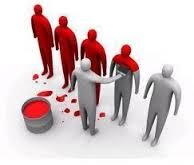 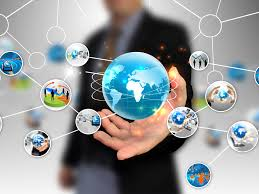 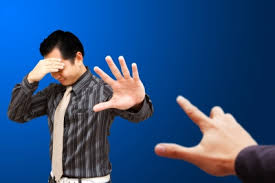 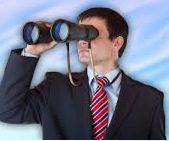 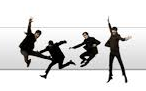 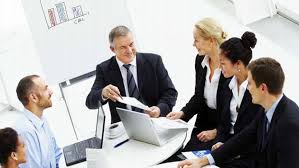 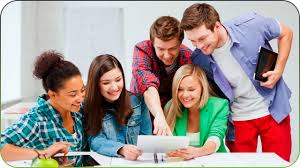 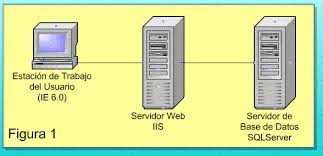 - Enfasis     Arquitectura   + Enfasis y esencial
Rina Pacheco
10/06/2015
[Speaker Notes: Basadas en normas y estándares, Impuesta externamente, cliente interactua con equipo de desarrollo, grupos grandes y posiblemente distribuidos,mas artefactos, mas roles, arquitectura de software es esencial]
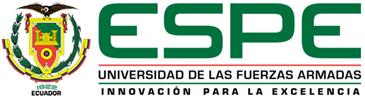 METODOLOGÍAS
CUADRO COMPARATIVO DE METODOLOGIAS
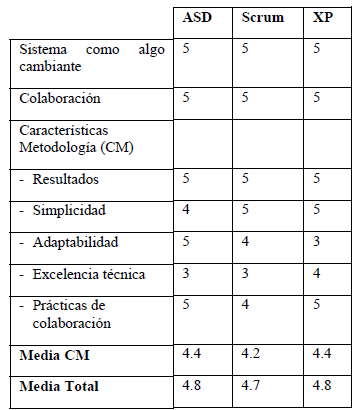 |
Los valores mas altos
Representan mayor
agilidad
Rina Pacheco
10/06/2015
[Speaker Notes: Existen muchas metodolgias entre las mas agiles son las siguientes
ASD Desarrollo de Software Adaptable
Xp Programacion Extrema
SCRUM]
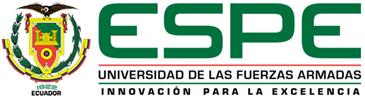 ARQUITECTURA
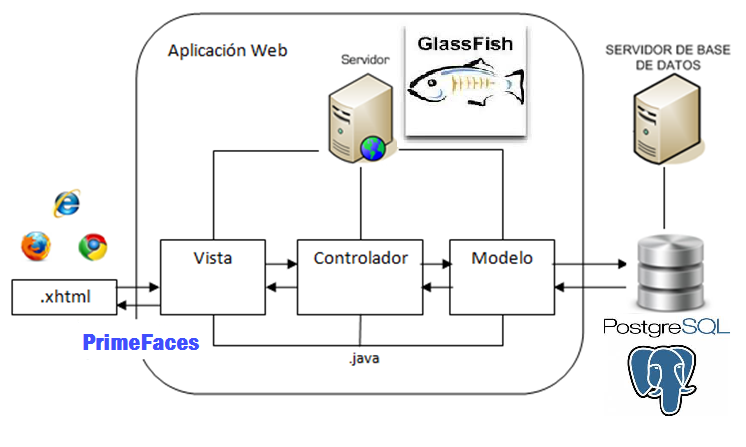 Rina Pacheco
10/06/2015
[Speaker Notes: Para el desarrollo y despliegue de la aplicación se emplea una arquitectura de tres capas basados en el modelo–vista–controlador (MVC),que es un patrón de arquitectura de software que separa los datos y la lógica de negocio de una aplicación de la interfaz de usuario y el módulo encargado de gestionar los eventos y las comunicaciones]
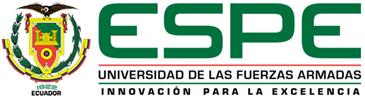 AMBIENTE DE DESARROLLO
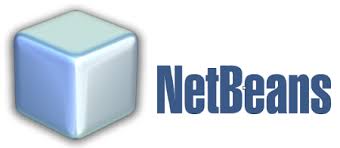 Rina Pacheco
10/06/2015
[Speaker Notes: Contiene muchas funcionalidades y facilita al máximo la programación pruebas y depuración de aplicaciones]
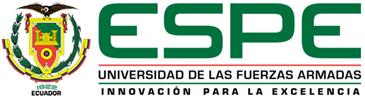 AMBIENTE DE DESARROLLO
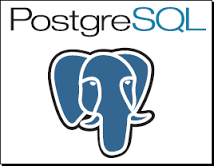 Rina Pacheco
10/06/2015
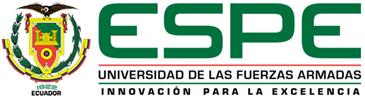 AMBIENTE DE DESARROLLO
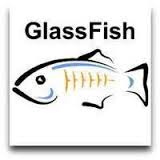 Rina Pacheco
10/06/2015
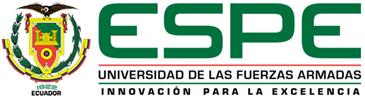 MAVEN
AMBIENTE DE DESARROLLO
Es una herramienta de software para la gestión y construcción de proyectos Java.
Permite la gestión correcta de Librerías.
Open Source.
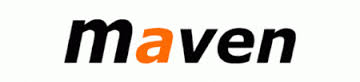 Rina Pacheco
10/06/2015
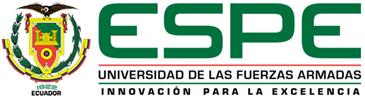 ARQUITECTURA 3 CAPAS
CAPA 3
CAPA 2
CAPA 1
Comunica
Componentes de software
Recibe solicitudes
Presenta resultados
Datos
Servicio de datos
Captura datos
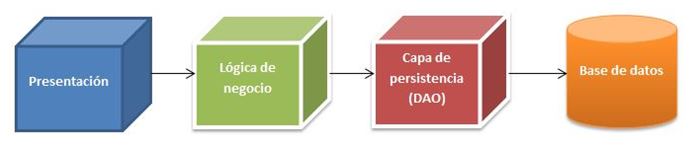 Interfáz 
Gráfica
reglas
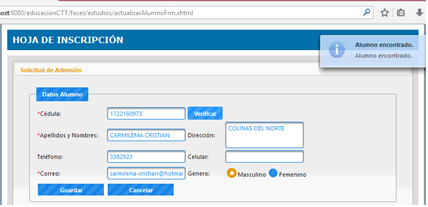 Rina Pacheco
10/06/2015
[Speaker Notes: Presentación:
Lógica de negocios : hacen validadiones, cálculos en tiempo real u otras iteracciones de usuario
ADO:{ componentes de software que puedes ser usados por los programadores para acceder a datos y servicio de datos}]
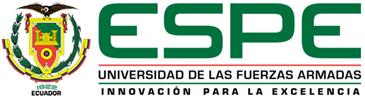 RESULTADOS OBTENIDOS
SOFTWARE
A través del software se obtuvo la consolidación de la información económica de los centros, el control de alumnos, sus calificaciones y la emisión de certificados.
PARTE TÉCNICA
Se logró determinar una metodología adecuada, sencilla con retroalimentación, comunicación y reutilización de código.
HERRAMIENTAS
Las herramientas Open Source utilizadas tienen librerías mas agiles  por lo tanto son mas funcionales al momento de generar código, además pueden competir con cualquier herramienta que sea pagada.
Rina Pacheco
10/06/2015
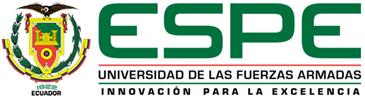 CONCLUSIONES
El levantamiento y análisis de requerimientos para el desarrollo de la aplicación se realizó utilizando los artefactos definidos en la metodología de  desarrollo, específicamente para el diseño de los casos de uso.
Conforme a los requerimientos del usuario se diseñó el Sistema de gestión académica principalmente los módulos de inscripción de alumnos, registro de instructores, materias, horarios, notas y generación de certificados de aprobación del CECAI
Una vez identificados los procedimientos se pudo registrar la información necesaria para la generación de reportes y mejorar la toma de decisiones.
Rina Pacheco
10/06/2015
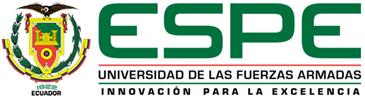 CONCLUSIONES
En la fase de implementación se utilizó la metodología XP, porque se caracteriza en la simplicidad, comunicación y retroalimentación lo que permitió la implementación del Sistema de Gestión Académica en los diferentes centros de capacitación a nivel nacional con la participación de los usuarios durante todo el desarrollo del proyecto.
Rina Pacheco
10/06/2015
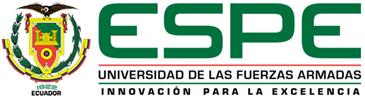 RECOMENDACIONES
Las especificaciones de los usuarios sean documentadas ya que es la única forma en la cual es sistema puede ser desarrollado conforme a las necesidad del usuario.
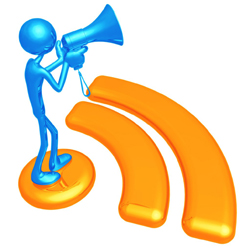 Es necesario contar con reportes en línea en tiempo real para que las autoridades de las diferentes instituciones puedan tomar las mejores decisiones ya sean de la institución o del proceso en evaluación.
Rina Pacheco
10/06/2015
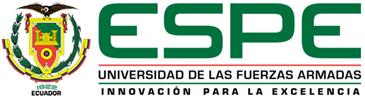 RECOMENDACIONES
Antes de tomar una decisión de las metodologías de desarrollo a utilizarse, se debe realizar un análisis de la magnitud alcance tiempo recursos de proyecto y con estos factores seleccionar la metodología más apropiada para involucrar de mejor manera al usuario con el desarrollador y al desarrollador con el equipo de desarrollo.
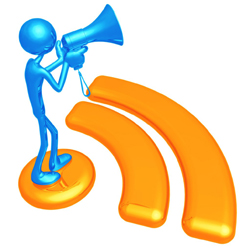 Rina Pacheco
10/06/2015
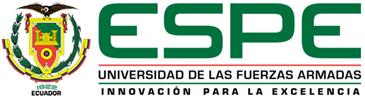 RECOMENDACIONES
Con la finalidad de mantener la seguridad en el software y tomando en cuenta que es de impacto nacional el modulo contiene una tabla de seguridad.
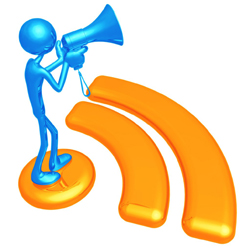 Encaminar el uso de software libre por el ahorro en licenciamiento, por otro lado estas herramientas han evolucionado en los últimos tiempo a tal punto que existen librerías que realizan funcionalidades completa y ambientes de desarrollo muchos más agiles.
Rina Pacheco
10/06/2015
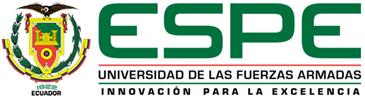 APLICATIVO
http://190.152.181.18:8080/educacionCTT/
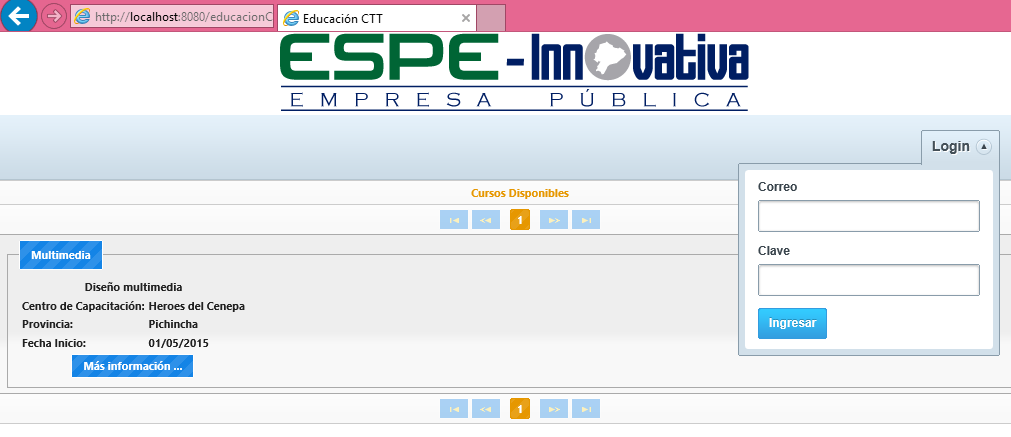 Rina Pacheco
10/06/2015
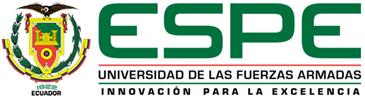 Dios concede la victoria a la constancia.
GRACIAS POR SU ATENCIÓN